Practice Histological Slides Anatomy Lab Unit 1
Examples of many of the histological slides from Lab Unit 1 are shown here unlabeled, and in a random order. Some images have arrows to point out specific regions, but most do not. 

Examine each slide and first determine whether it is epithelial tissue or connective tissue. 

Look closely at the image in order to identify all of the elements that are listed in the lab manual regarding that tissue. This will help you narrow down what the specific tissue is.

When you believe you may know what the specific tissue is, write it down. Then suggest the specific location in the body where that tissue is found, there may be several.
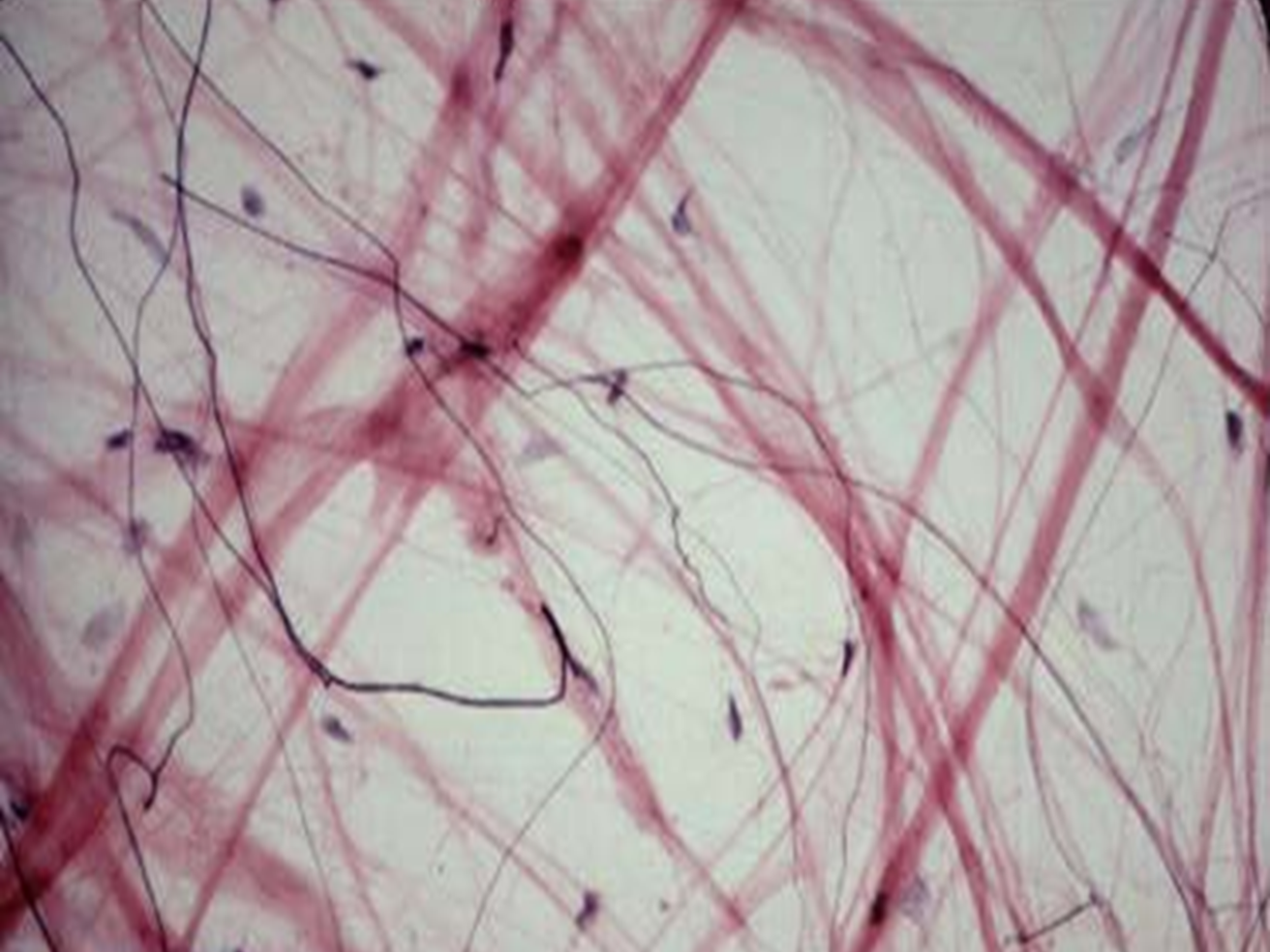 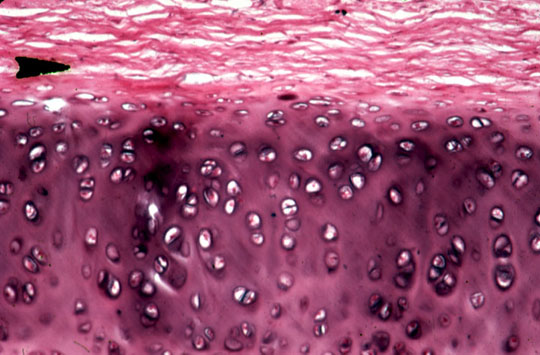 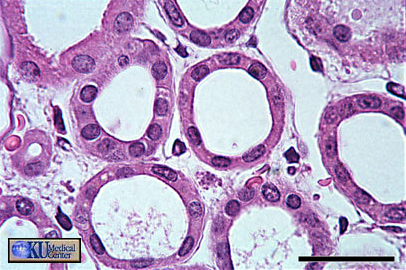 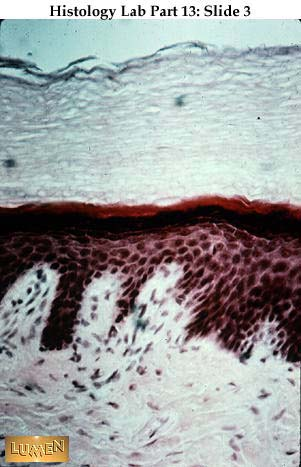 B
A
C
D
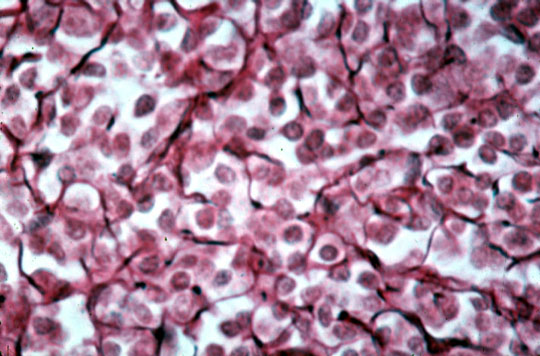 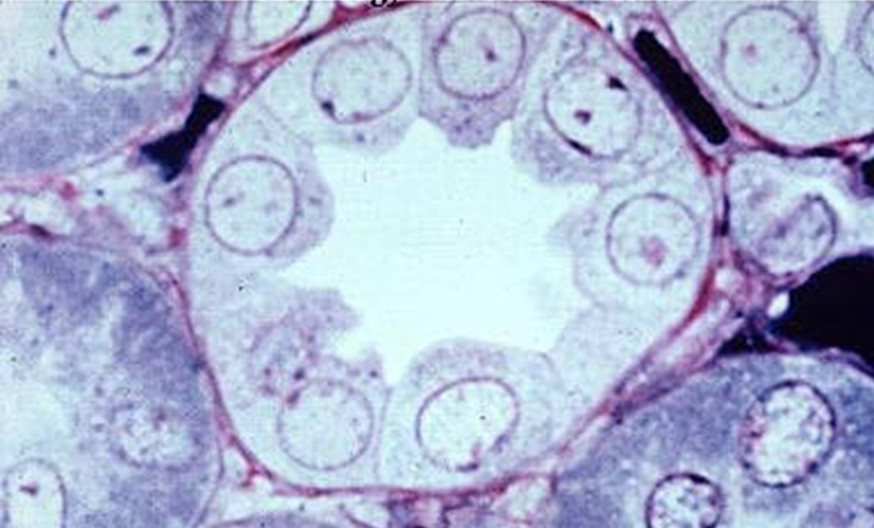 Cross section
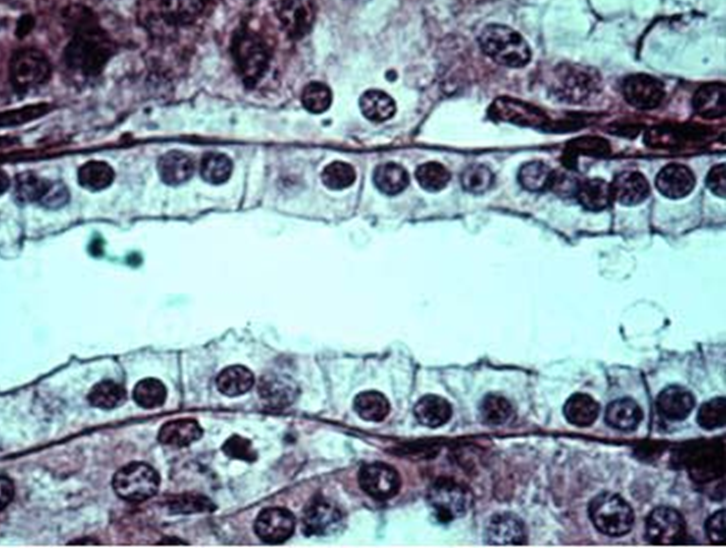 Longitudinal section
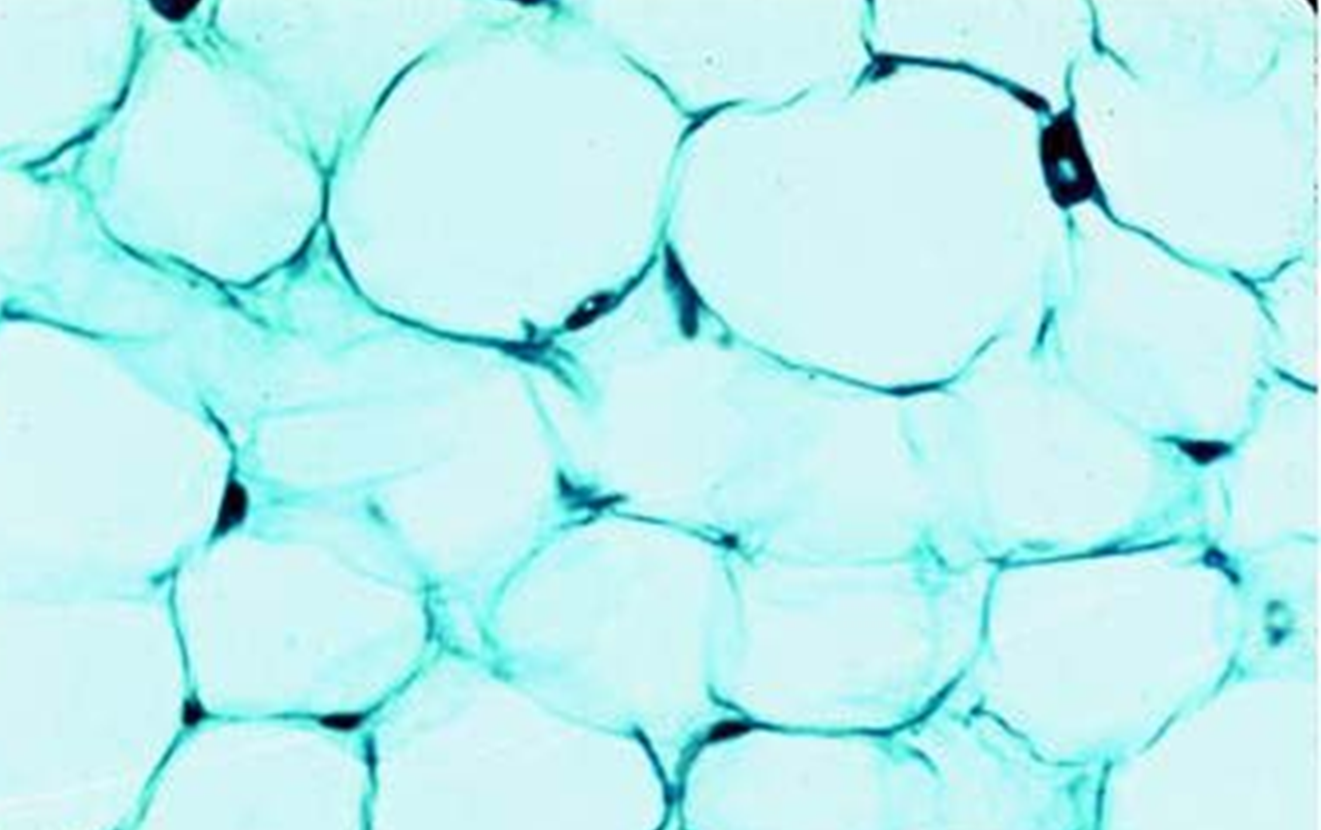 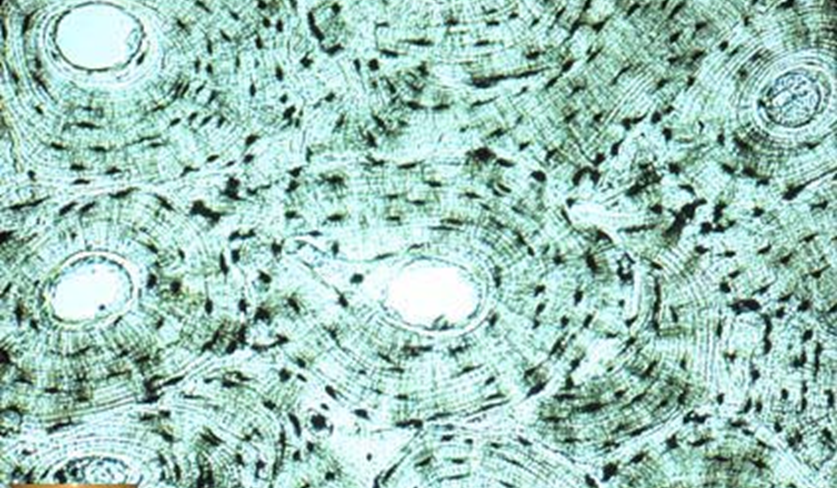 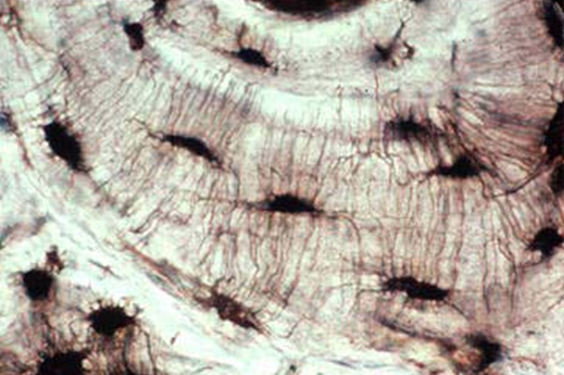 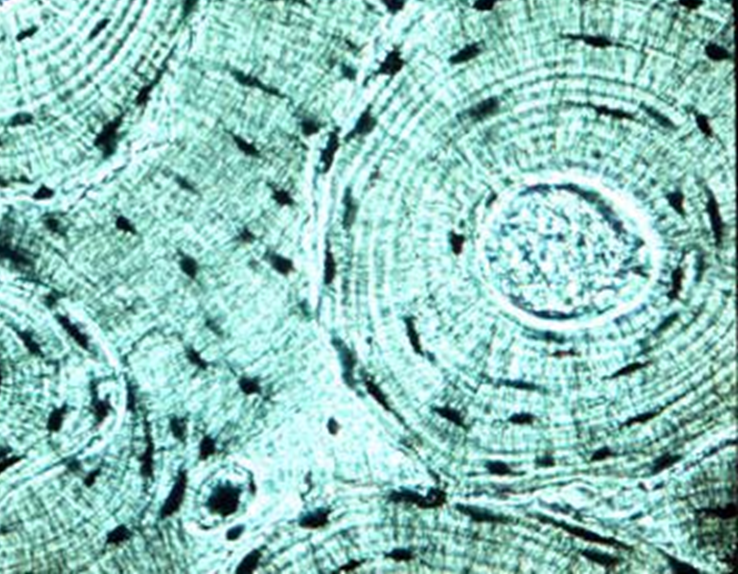 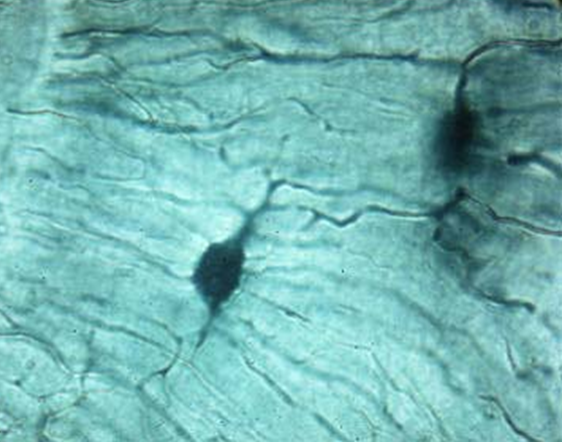 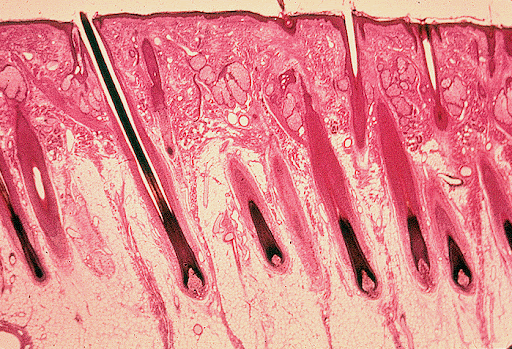 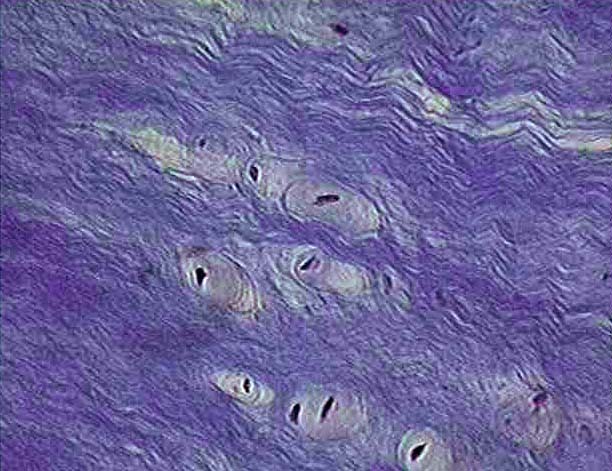 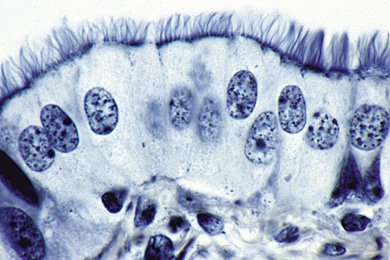 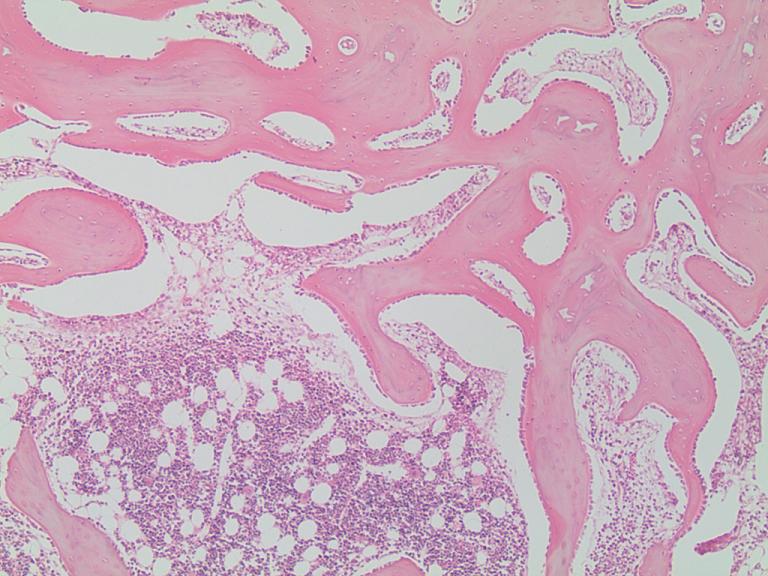 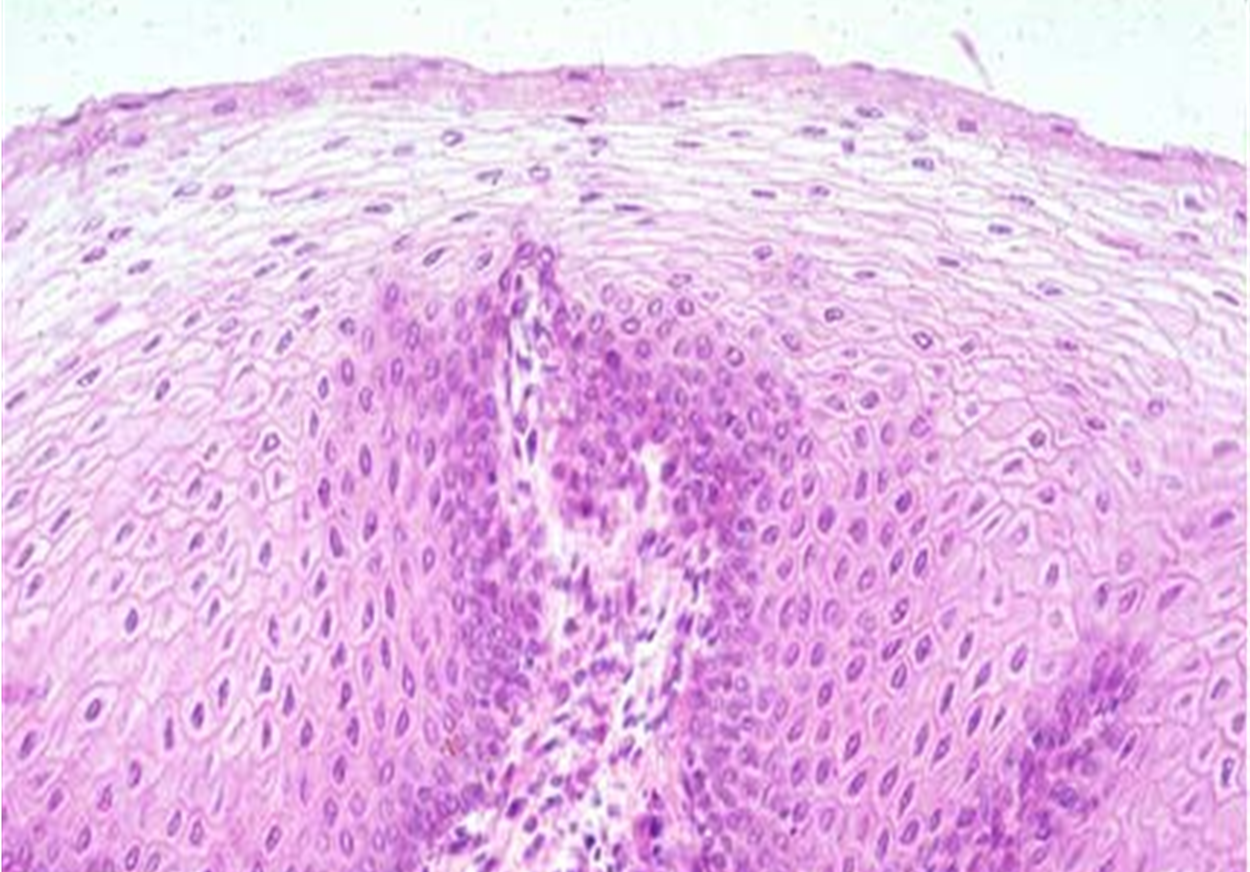 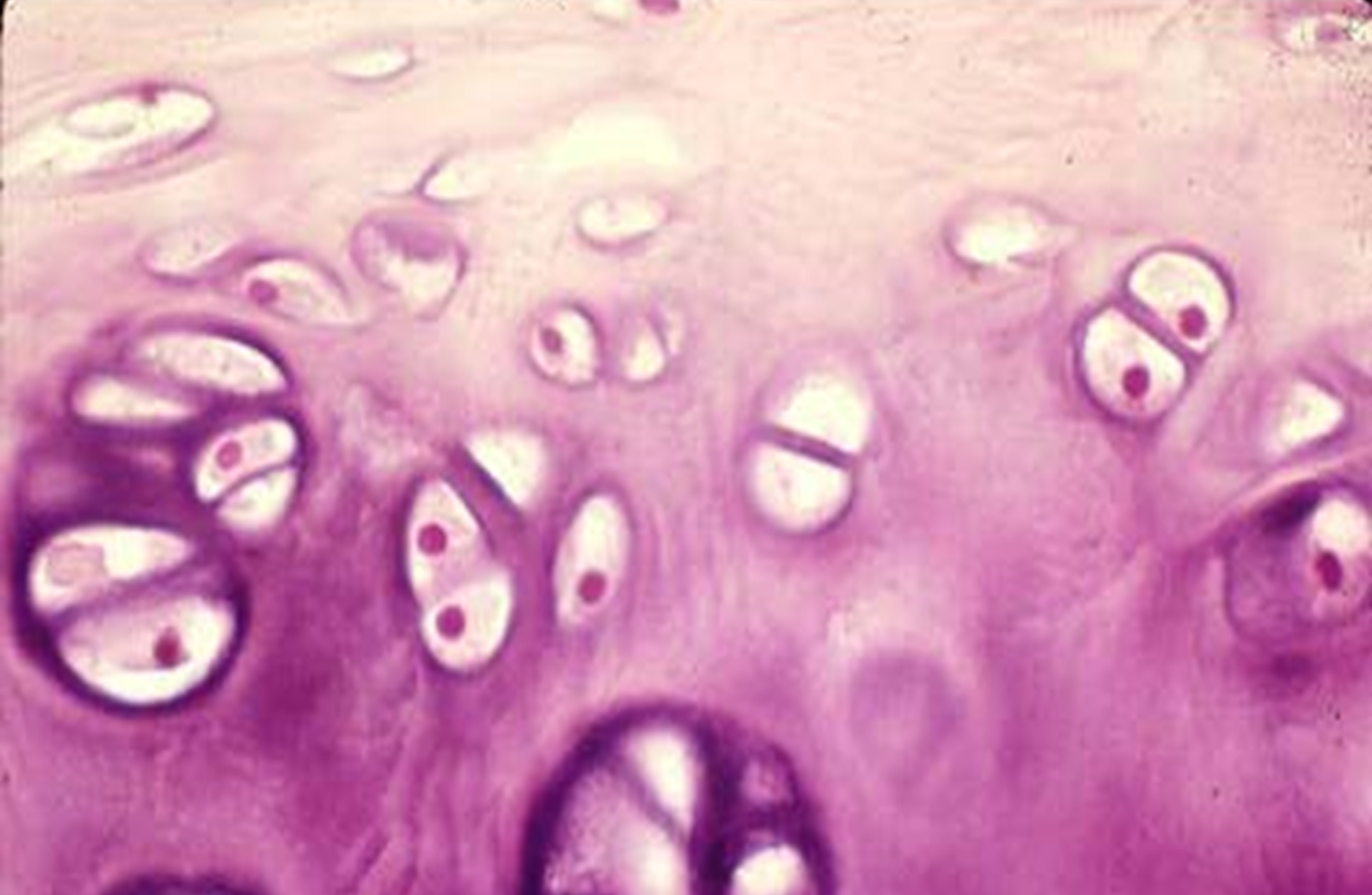 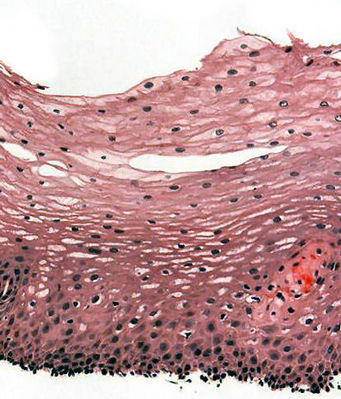 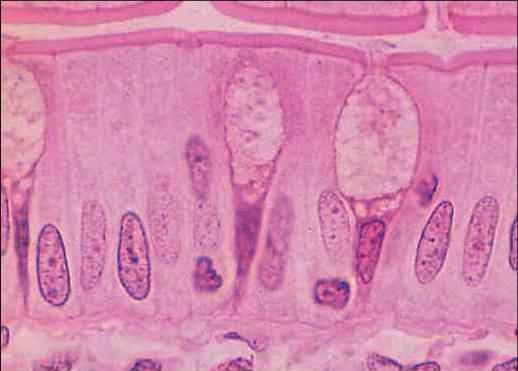 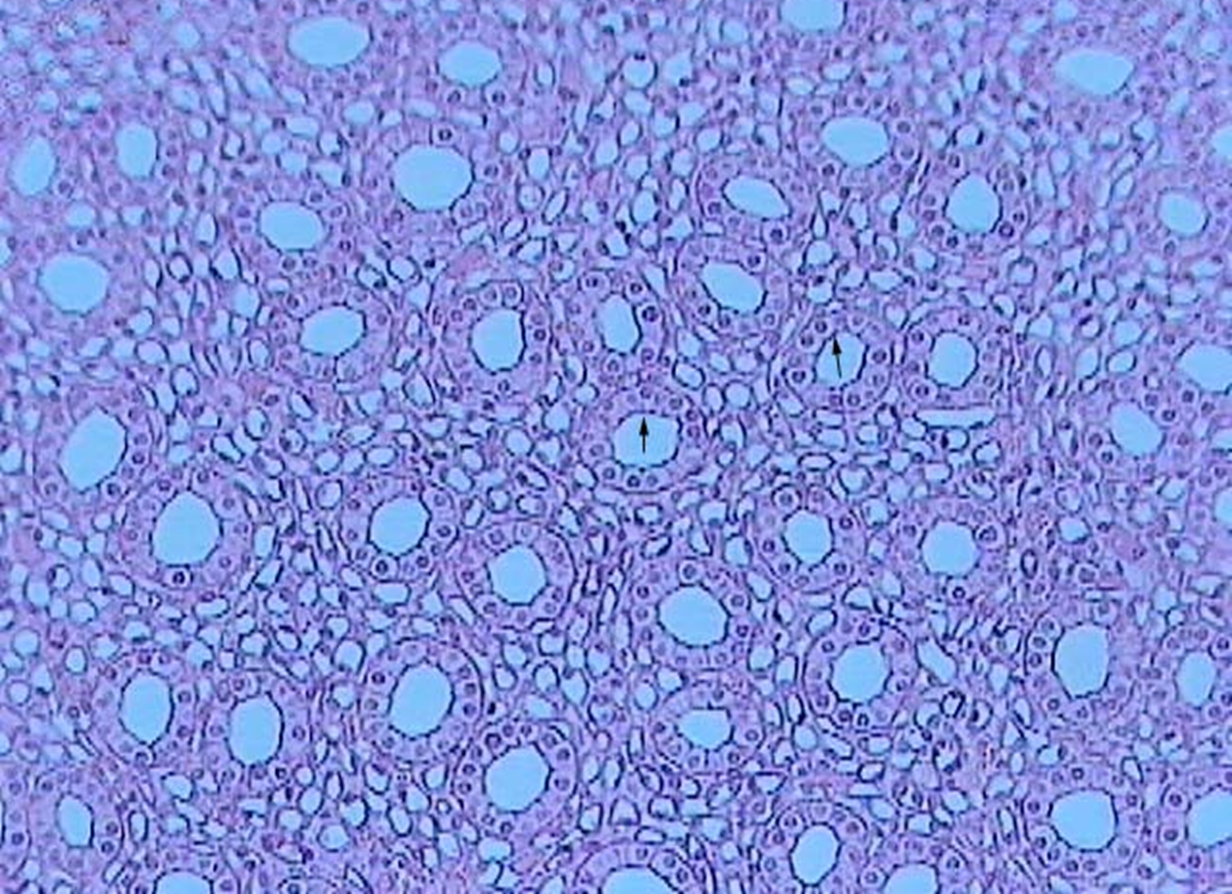 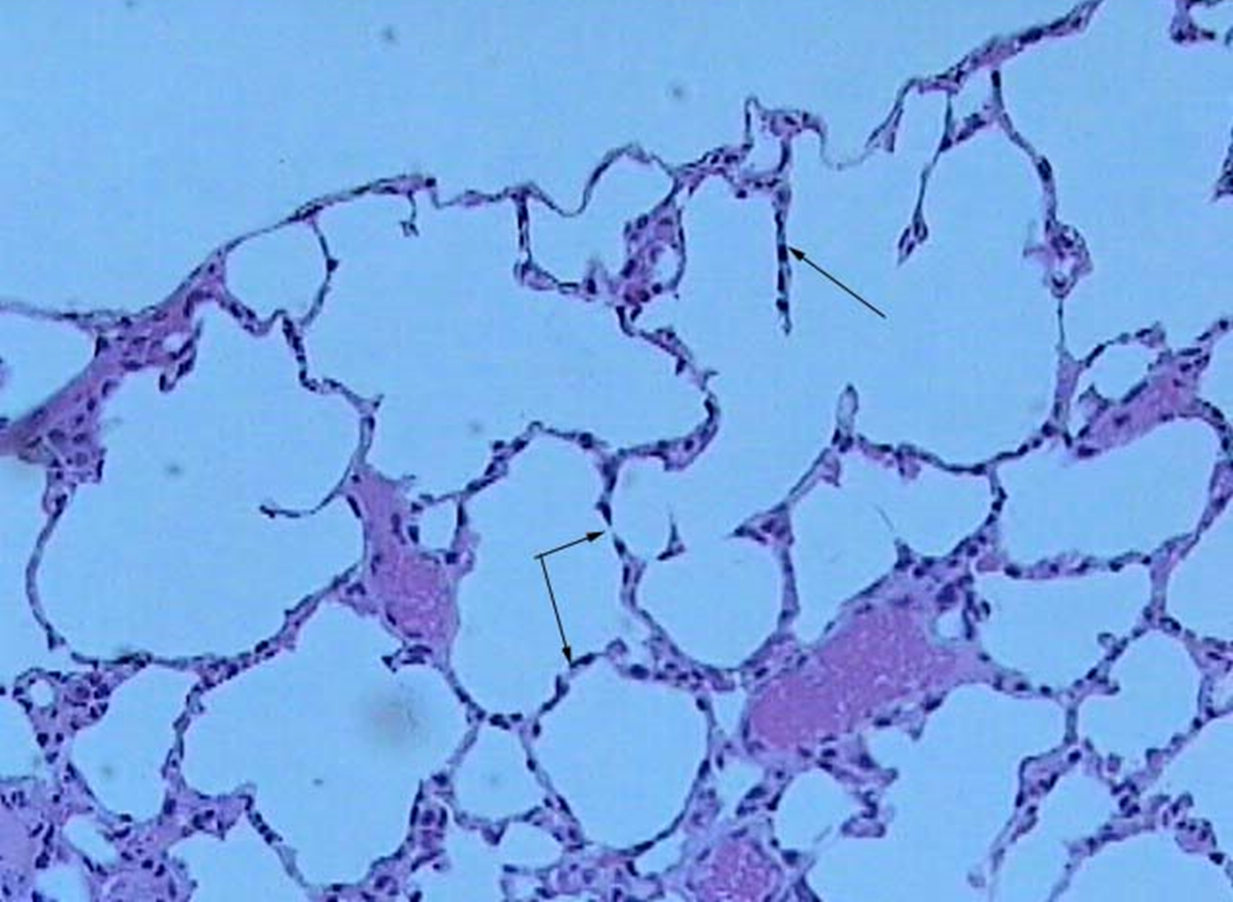 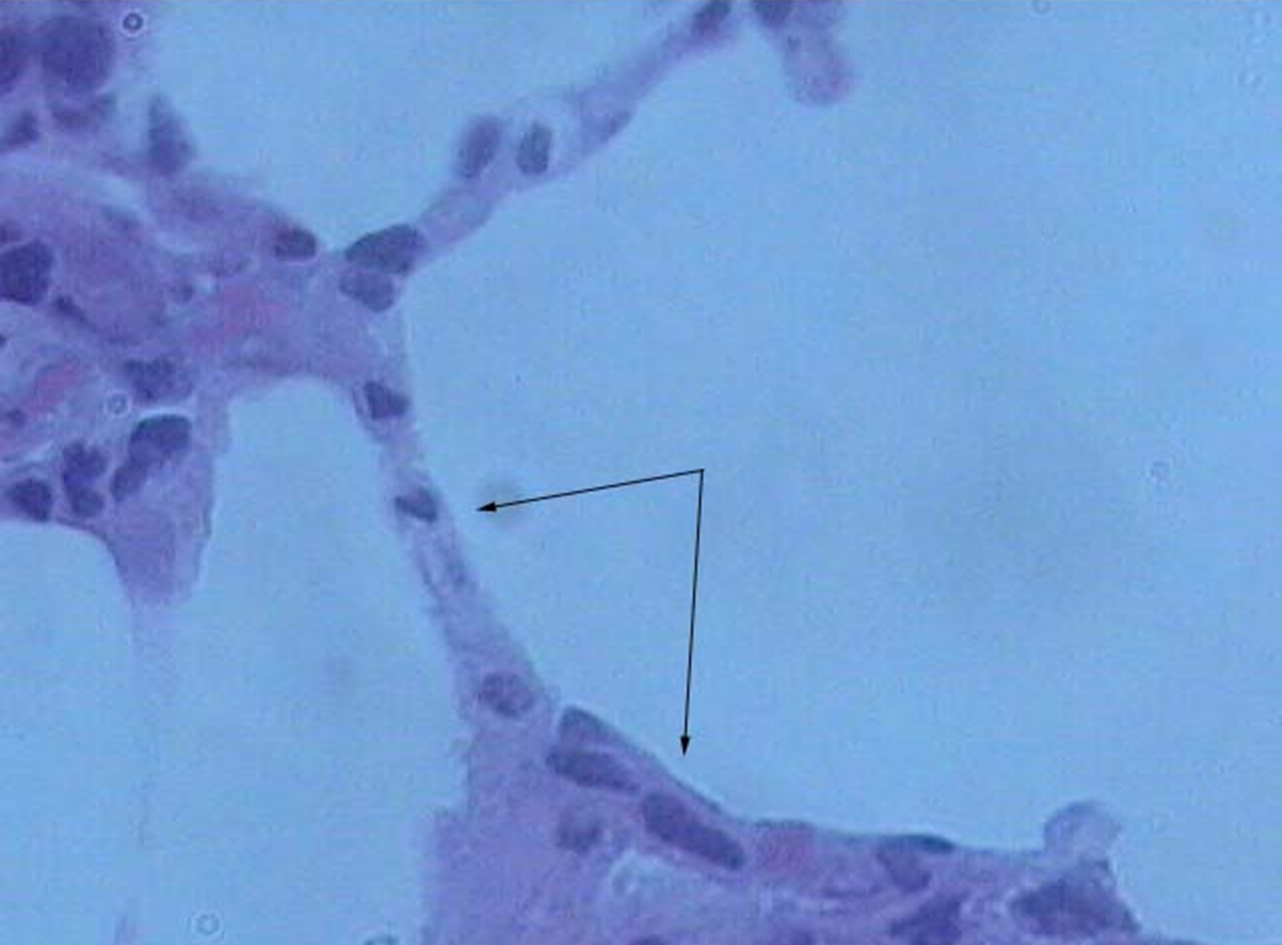 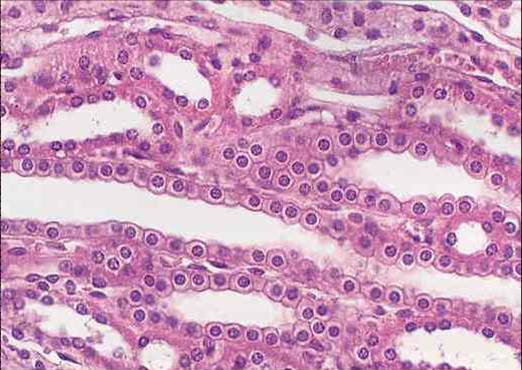 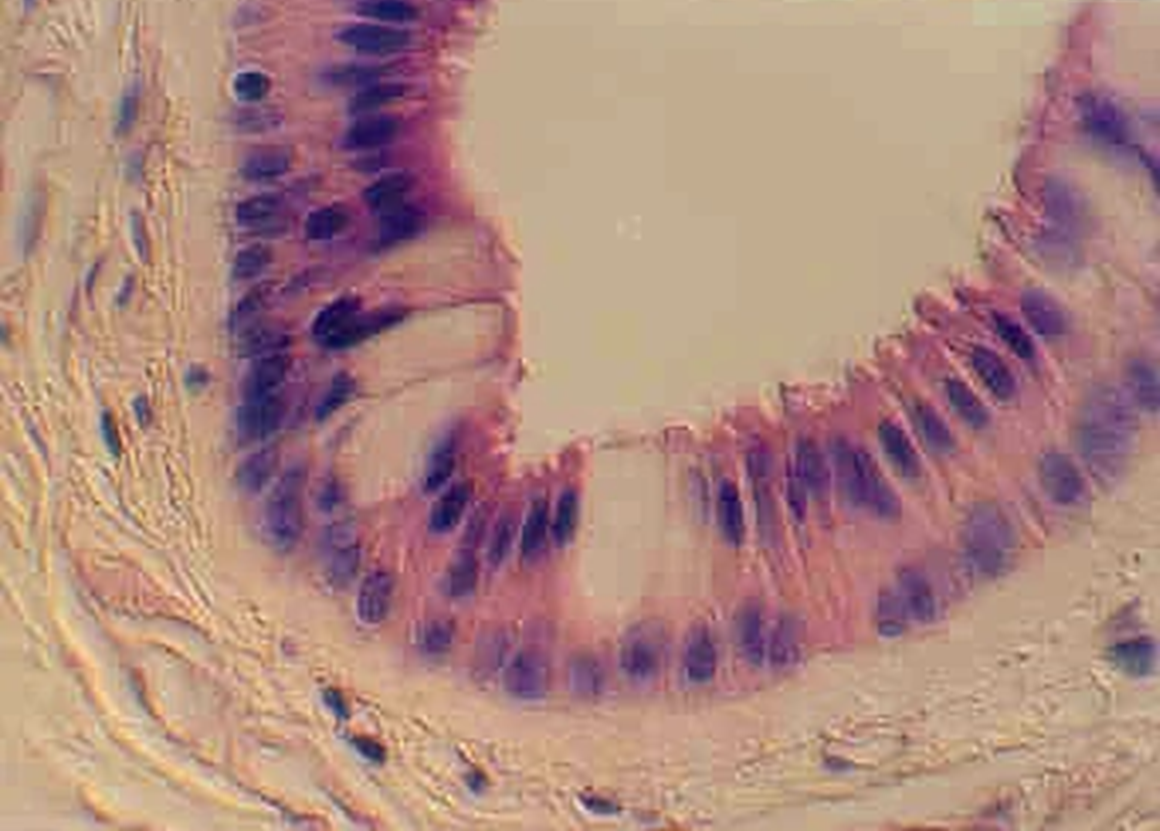 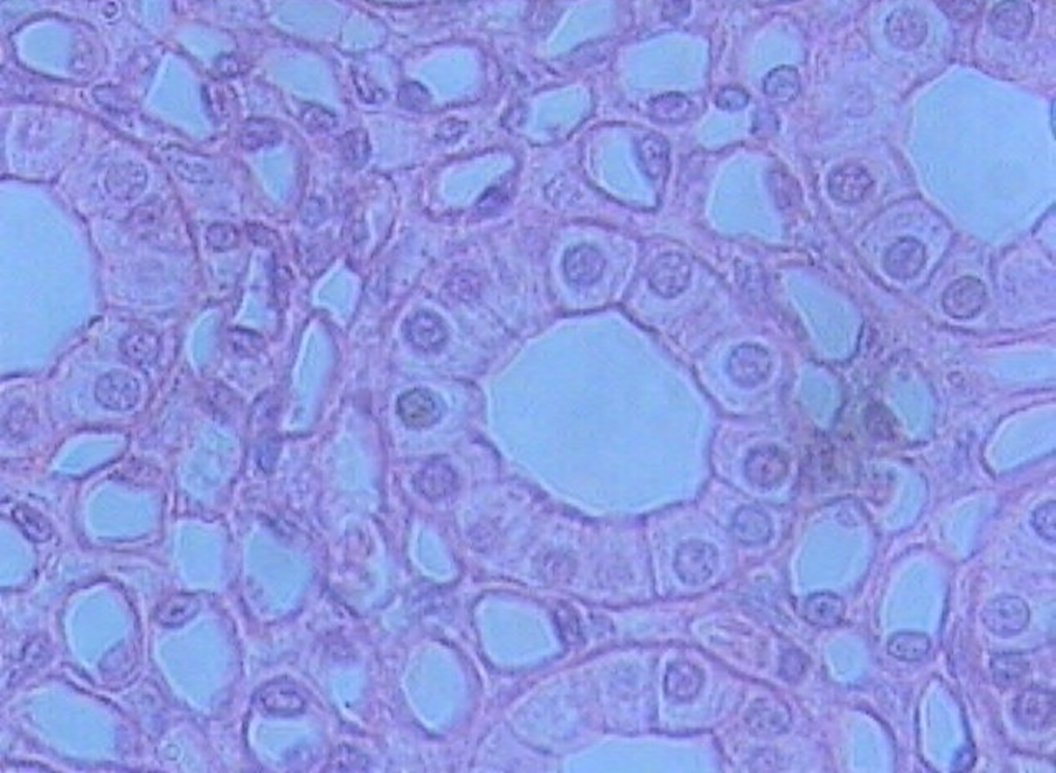 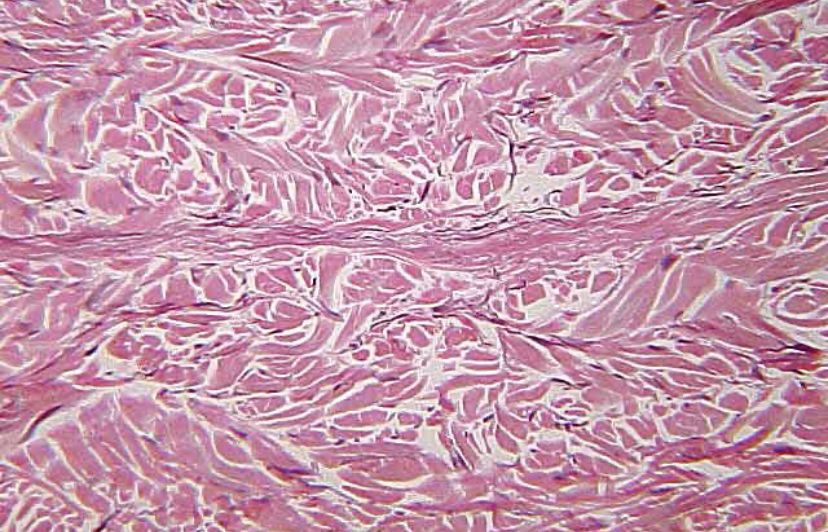 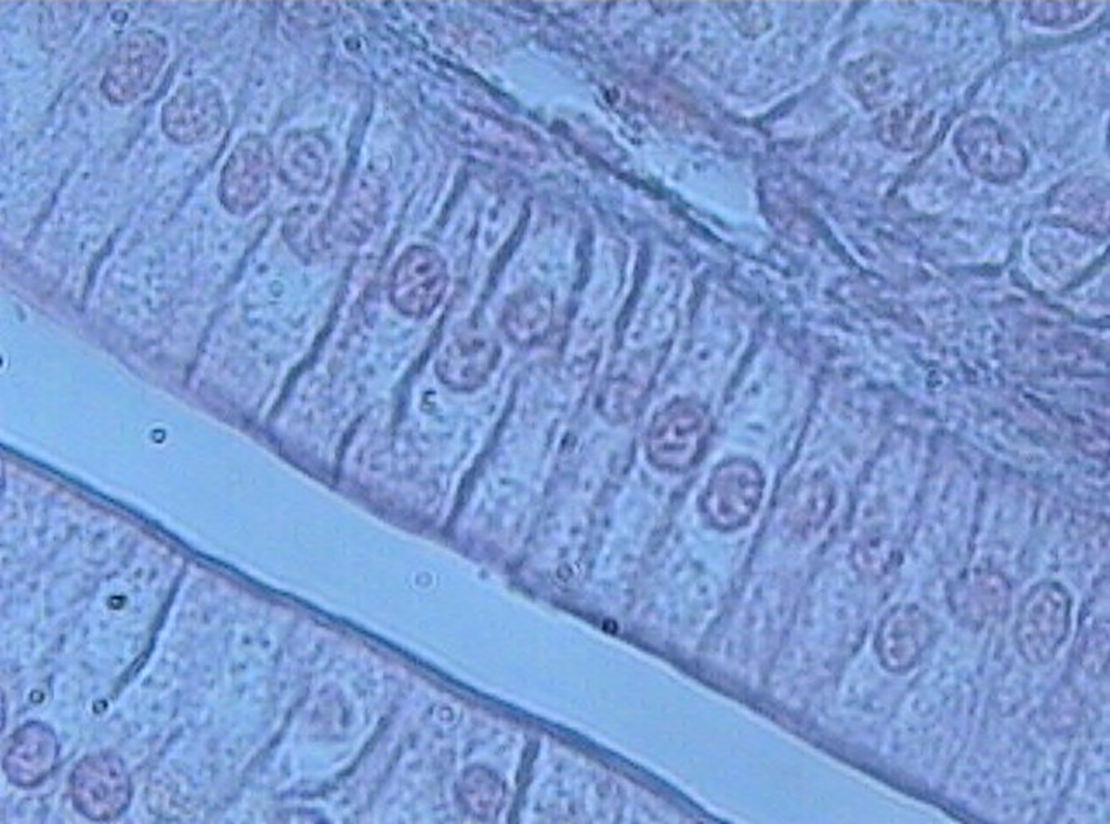 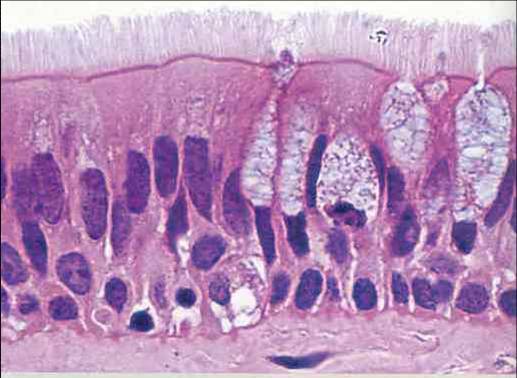 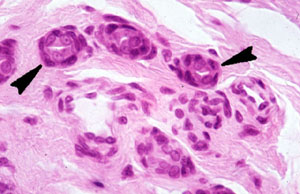 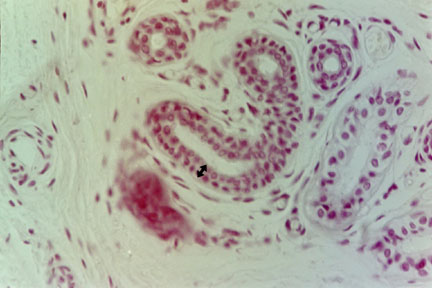 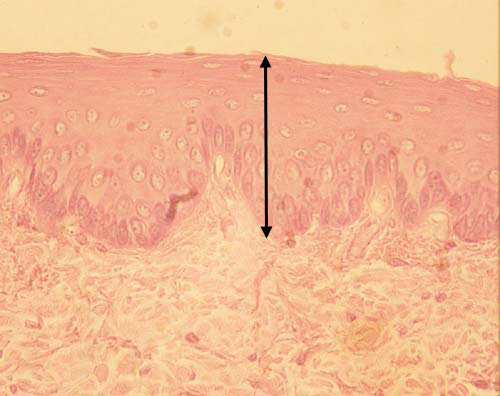 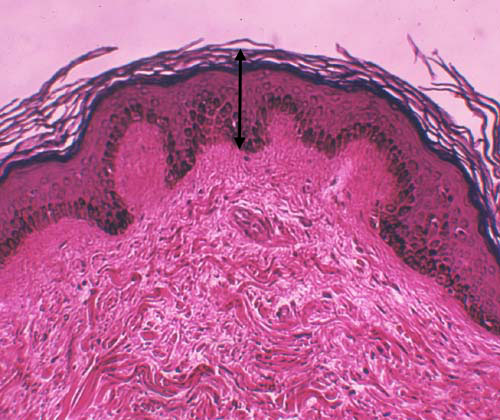 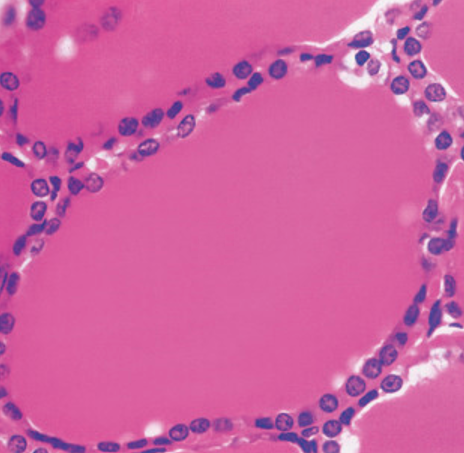 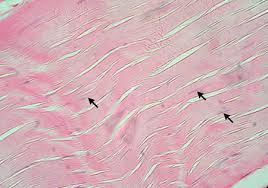 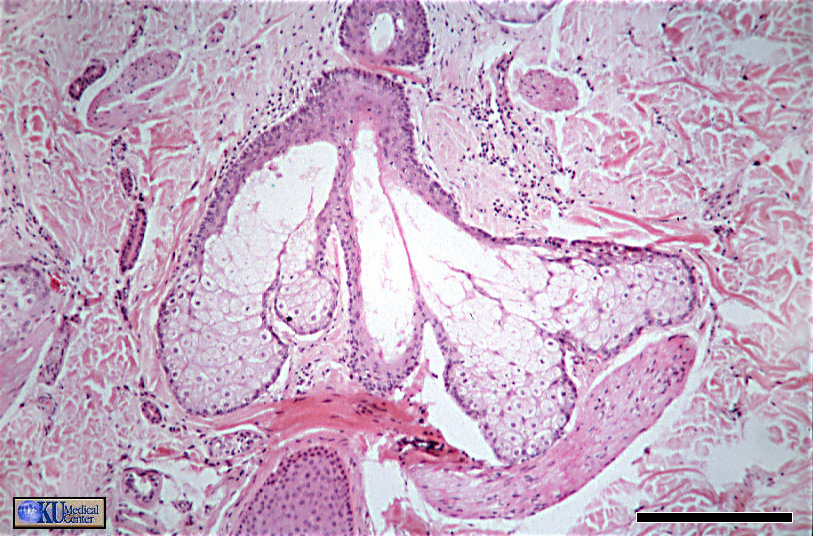 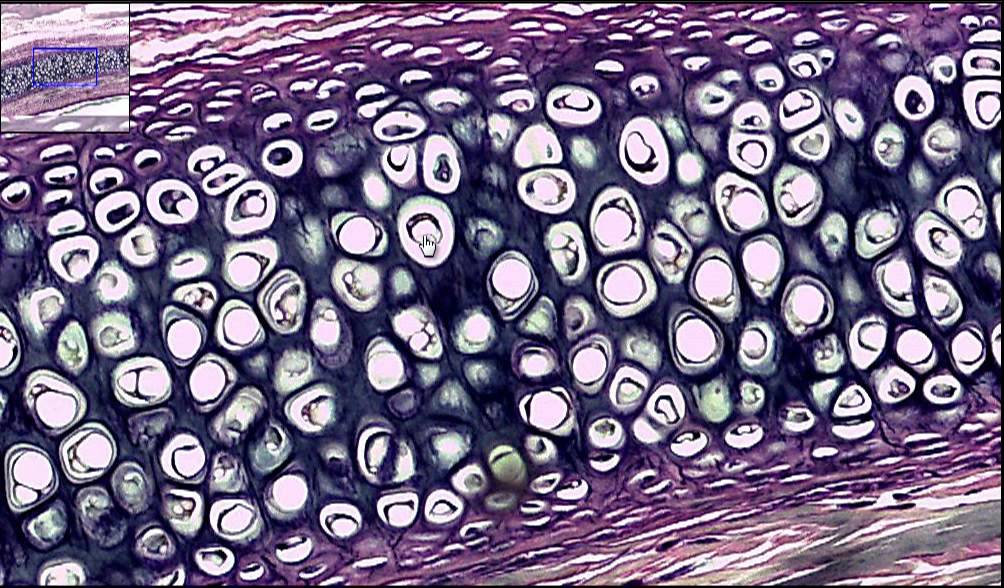